Popis produktu projektu Bod 3.1 – 3.8 šablony projektu
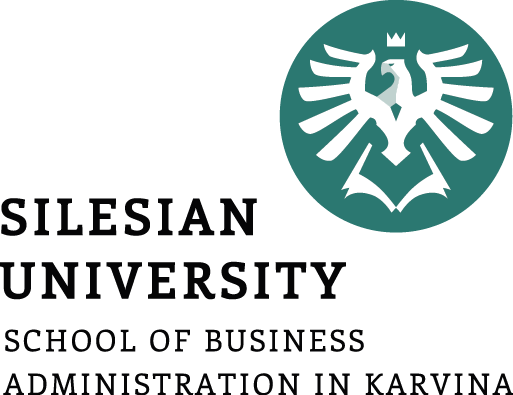 Seminář 11-12 / 01-12-2022
Lucie Reczková
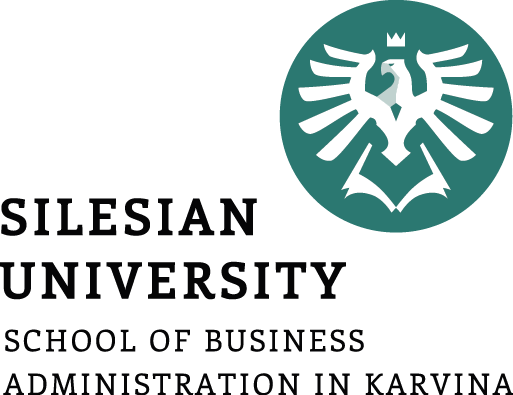 Obsah dnešního semináře
Kontrola a zpětná vazba práce z minulého/minulých semináře/ů
 S čím potřebujete poradit?

Váš dnešní úkol – bod 3.1 – 3.8 Popis produktu projektu -> výstup projektu
Popis výsledného výstupu projektu
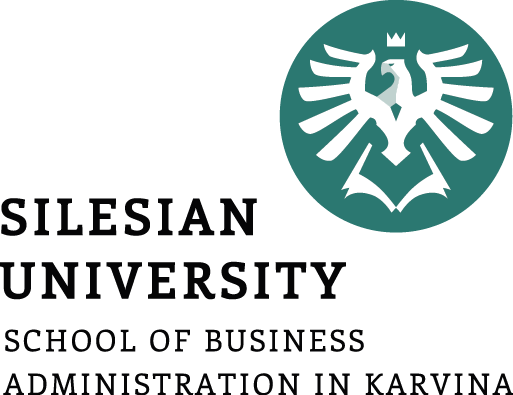 Inovace -znázorněte výsledný stav produktu projektu
Služba -popis služby, co přinese uživateli, popis procesu poskytování služby, navazující služby apod
Proces - vývojový diagram procesu (jednotlivé kroky, vstupní a výstupní faktory).
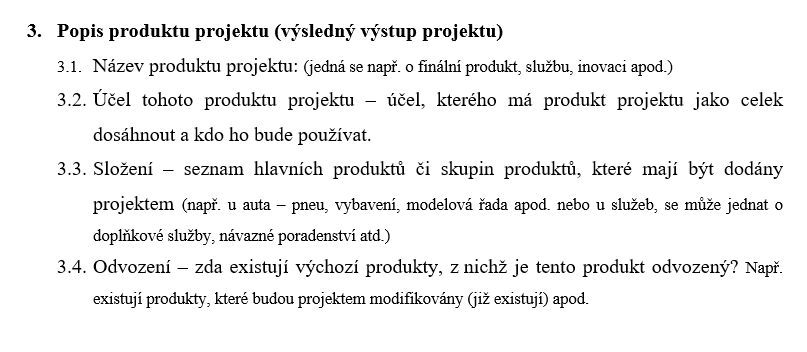 Vizuální znázornění Vašeho produktu
Grafické znázornění pozvánky na akci – leták, plakát, post na sociálních sítích
Vytvořte logo nebo upoutávku
Grafické znázornění rekonstrukce místnosti nebo zařízená učebna
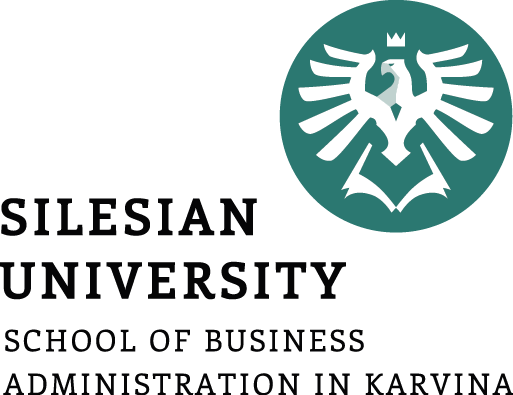 Popis výsledného výstupu projektu – Myšlenkové mapy
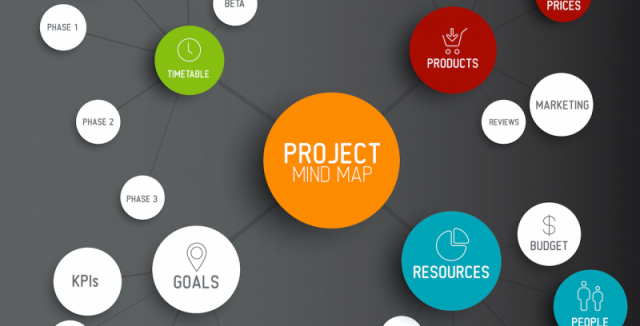 https://www.youtube.com/watch?v=3cJHdgJFE1Y

https://web.mindonmap.com/create
Popis výsledného výstupu projektu
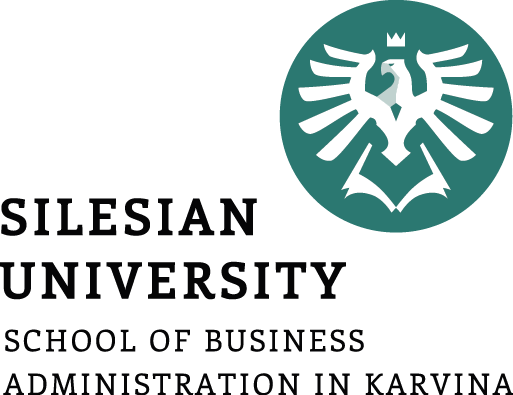 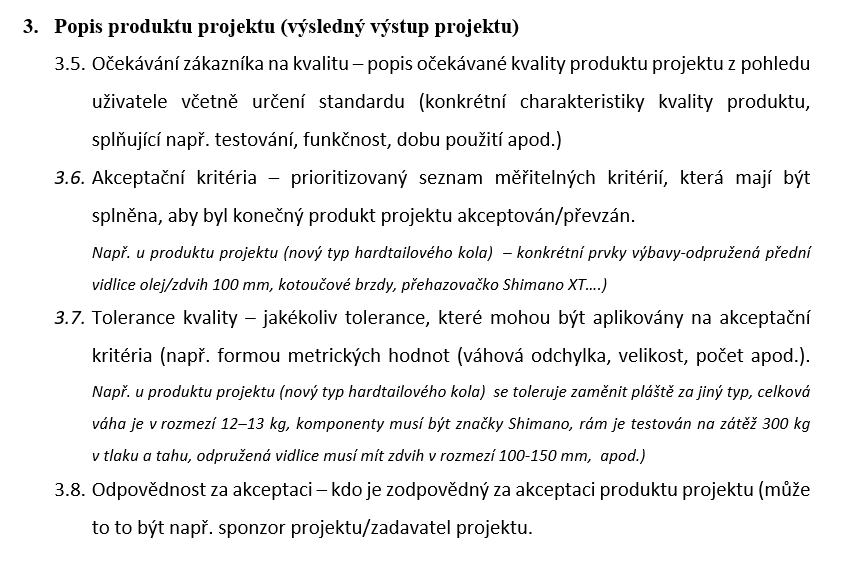 Popis výsledného výstupu projektu – Mapa empatie
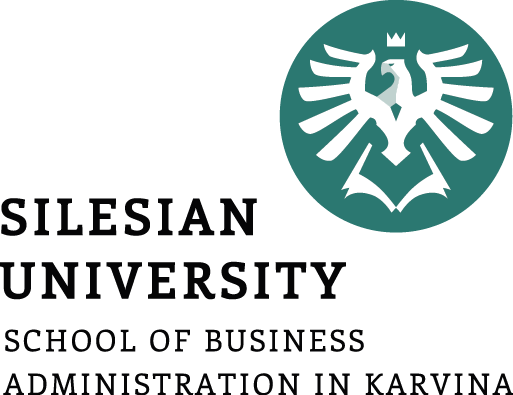 Pro bod 3.5 můžete využít mapu empatie uživatele výsledného výstupu Vašeho projektu


Empatická mapa je způsob, jak vizualizovat, co uživatel cítí, myslí, vidí a říká.
Popis výsledného výstupu projektu – Mapa empatie
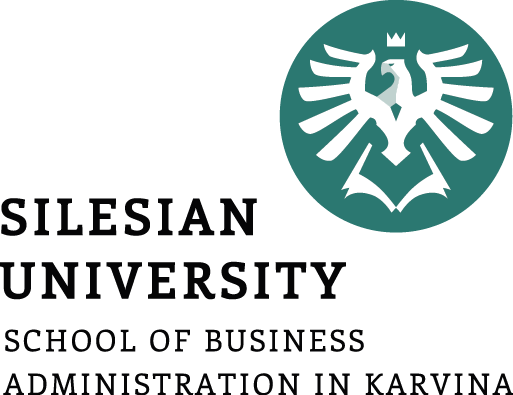 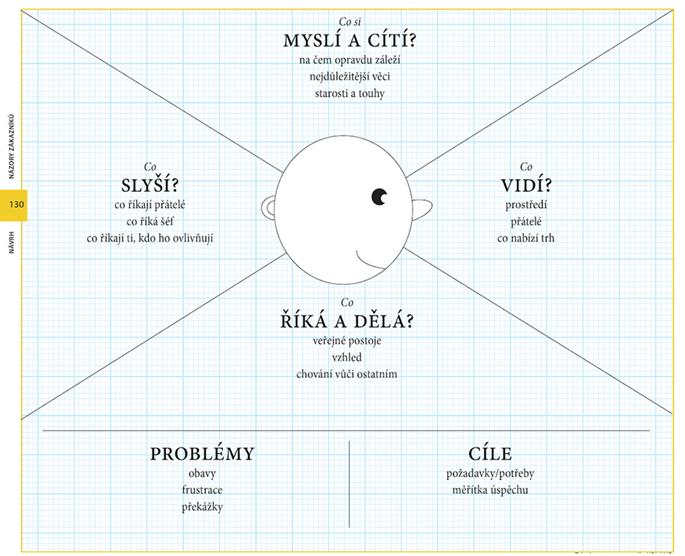 Zdroj: Tvorba business modelů (Osterwalder, Pigneur, 2010, s. 130)
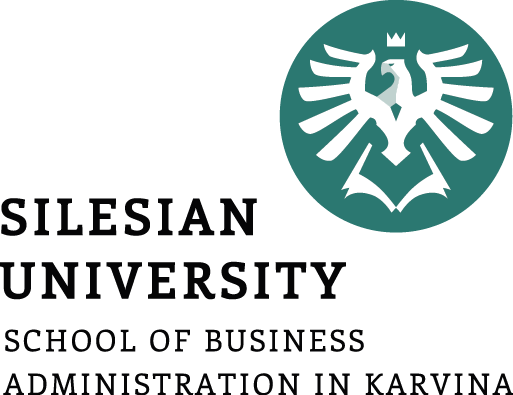 Popis výsledného výstupu projektu – Mapa empatie
Co vidí? Popište, co zákazník vidí kolem sebe:
Kdo jej obklopuje?
Jaké má přátele?
Jakým typům nabídek je každodenně vystaven?
S jakými problémy se setkává?
Co slyší? Popište, jak zákazníka ovlivňuje prostředí:
Co říkají jeho přátelé? A co manžel/ka?
Kdo jej opravdu ovlivňuje a jak?
Jaké mediální kanály na něj mají vliv?
Co si opravdu myslí a co cítí? Pokuste se načrtnout, co běží
 zákazníkovi hlavou:
Co je pro něj opravdu důležité (což ovšem nemusí sdělovat veřejně)?
Představte si jeho pocity.
Co mu v noci nedává spát?
Pokuste se popsat jeho sny a touhy.
Co říká a dělá? Představte si, co může zákazník říkat a jak 
se může chovat na veřejnosti:
Jaký má přístup ke světu kolem sebe?
Co může říkat ostatním?
Zaměřte se zejména na možné konflikty mezi tím, co zákazník říká, a 
tím, co si opravdu myslí a co cítí.
Jaké má problémy? 
Co jej nejvíce frustruje?
Jaké překážky leží mezi námi a tím, čeho chce či musí dosáhnout?
Jakých rizik se může obávat?
Jaké má cíle? 
Čeho opravdu chce či musí dosáhnout?
Jak měří úspěch?
Popis výsledného výstupu projektu – Hodnotový kanvas
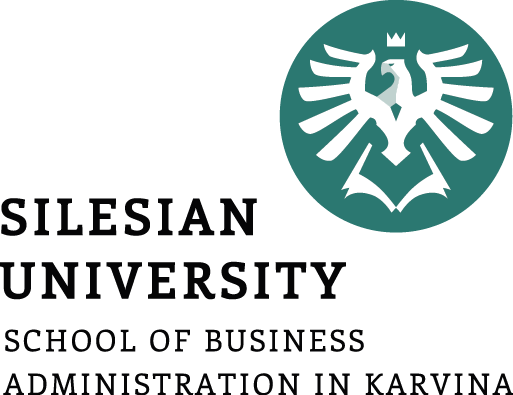 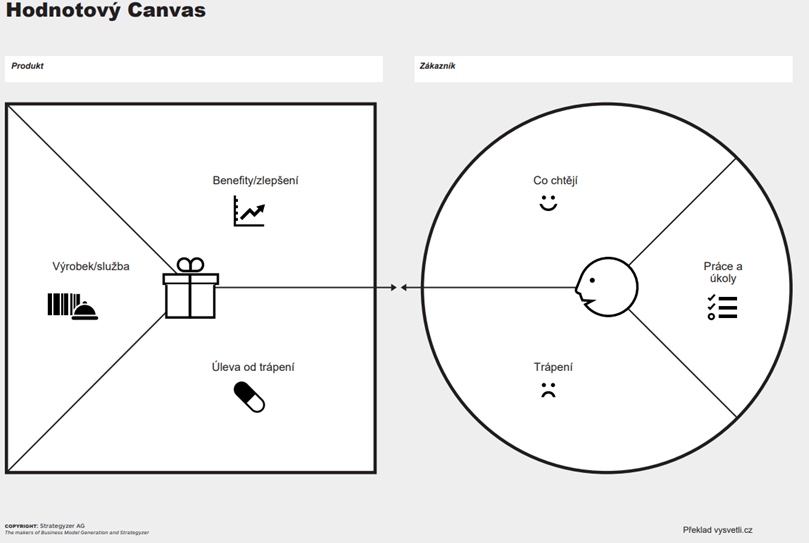 Zákazník – popsat každou oblast 
detailně (vycházejte z vytvořené mapy empatie)

2. Produkt
Výrobek/služba – podstata našeho řešení, co nabízíme
Úleva od trápení – jak konkrétně náš výrobek/služba pomůže zákazníkovi před, při a po plnění jejich úkolů (provedení činnosti). 
Benefity/zlepšení – jaké pozitivní dopady na život zákazníků náš výrobek nebo služba má.
Popis výsledného výstupu projektu – Hodnotový kanvas
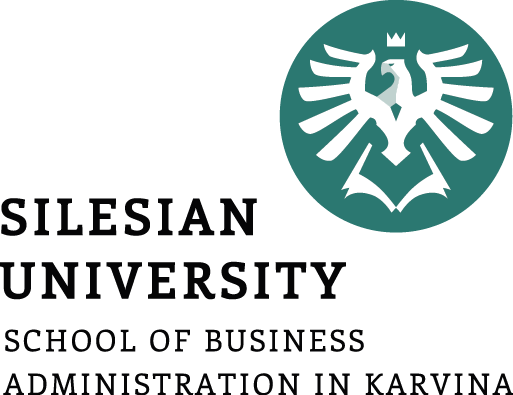 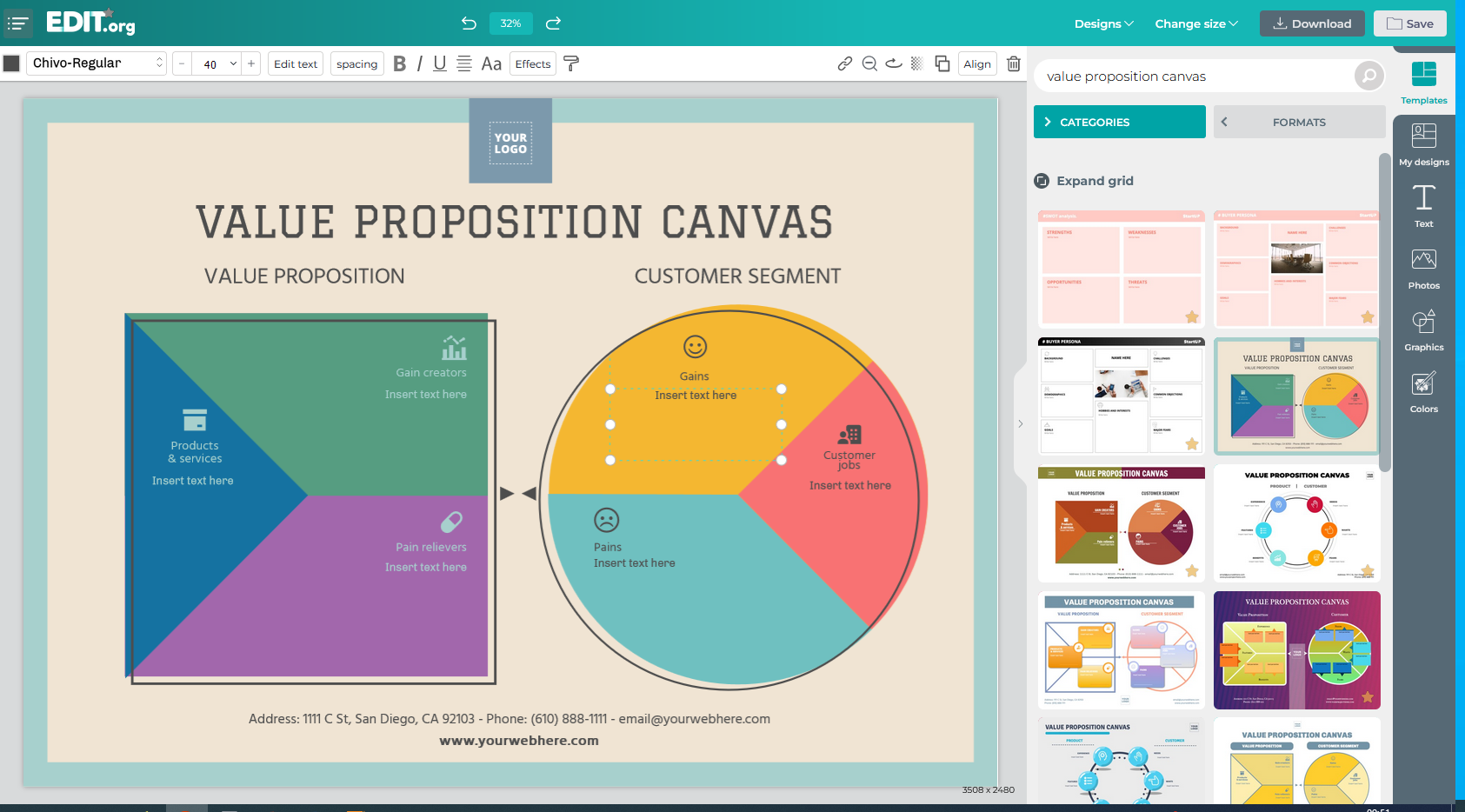 https://edit.org
 Sign up 
 Do vyhledávání v programu
zadejte „Value Proposition Canvas“
 V levé části pak přímo v obrázku 
editujte popisky
Popis výsledného výstupu projektu – Hodnotový kanvas
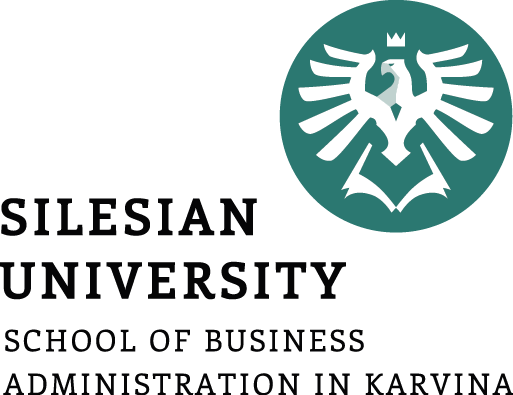 https://gustdebacker.com/value-proposition-design/
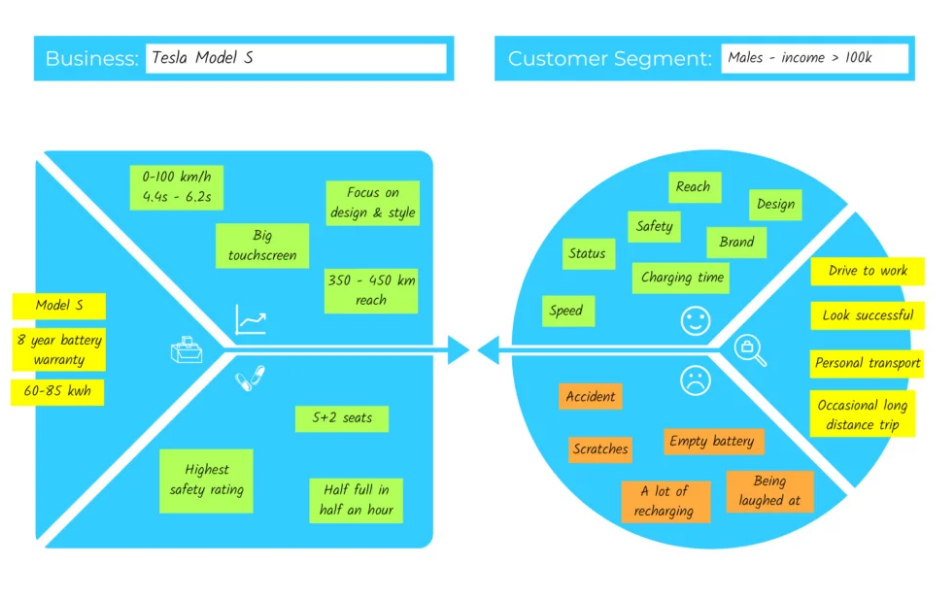